Entertainments
Performers supporting our workand raising awareness of Parkinson's
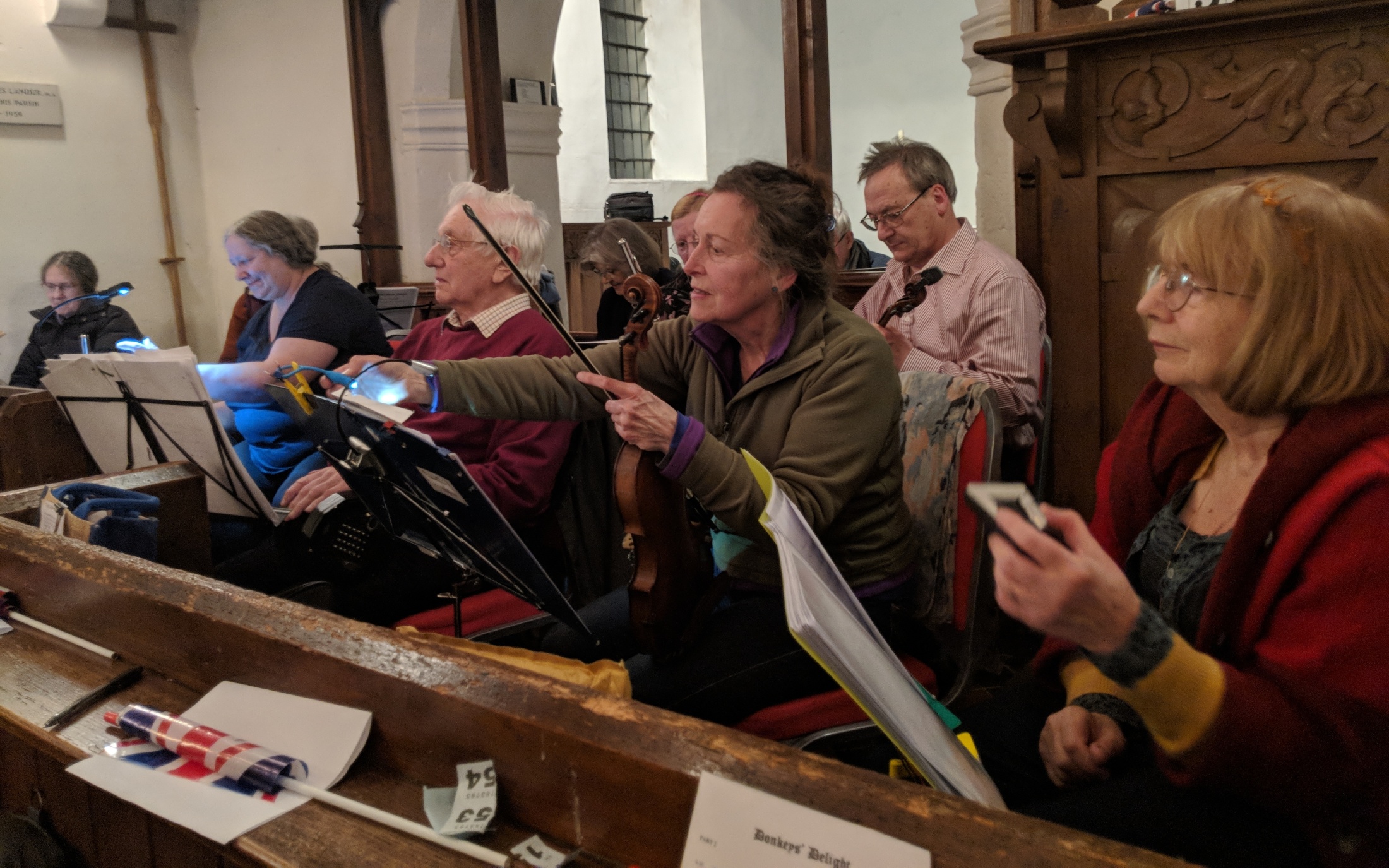 The Donkey House Players in South Hinksey Church
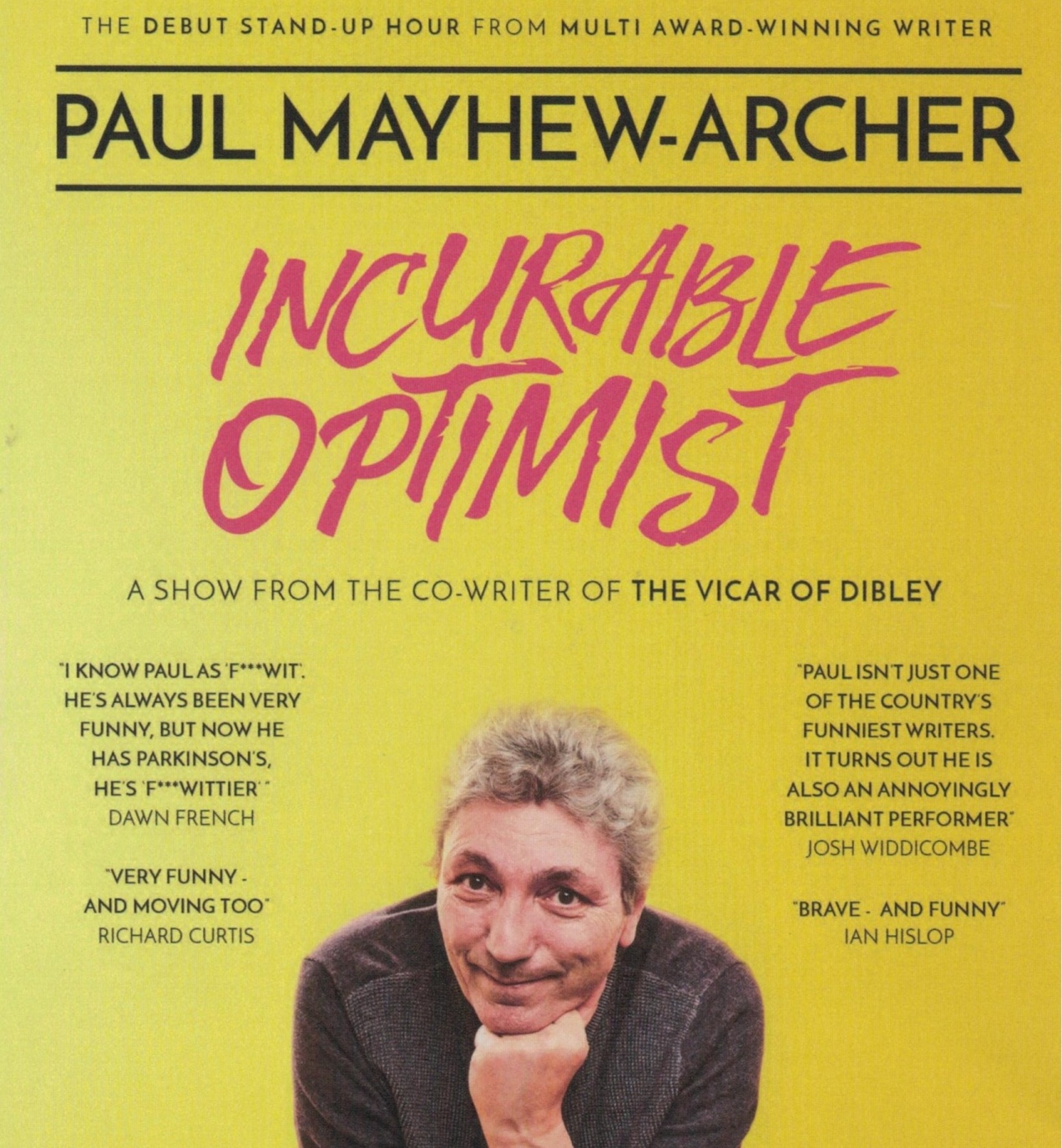 Comedy at the Edinburgh Fringe
Big Bold and Balance
Specialised exercise for Parkinson's
developed in partnership with
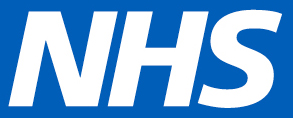 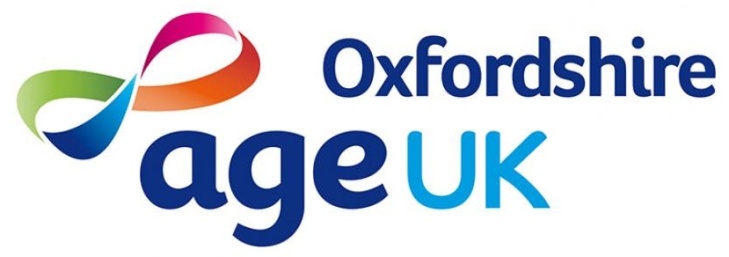 and now delivered county-wide
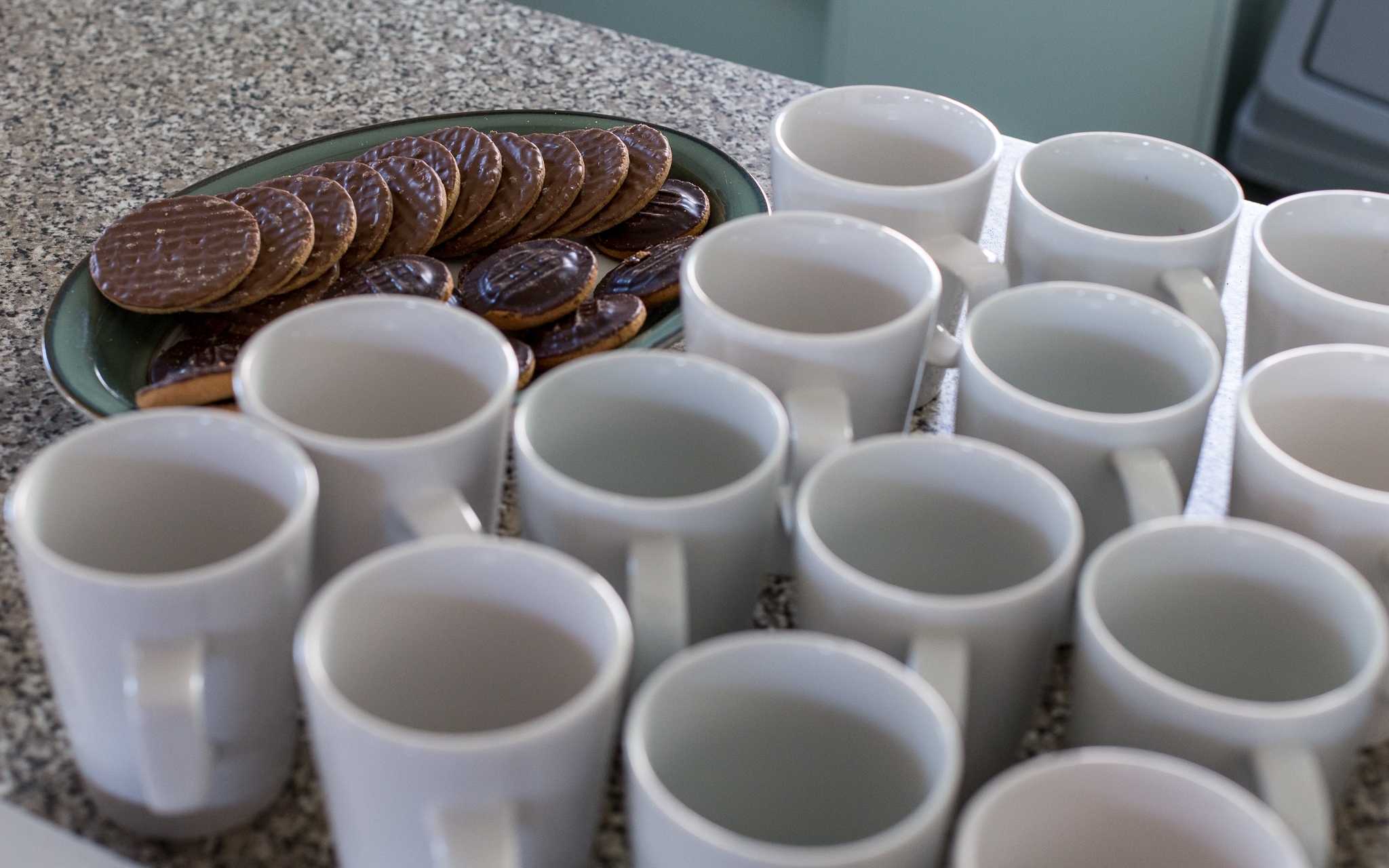 No exercise class is complete
without Jaffa Cakes
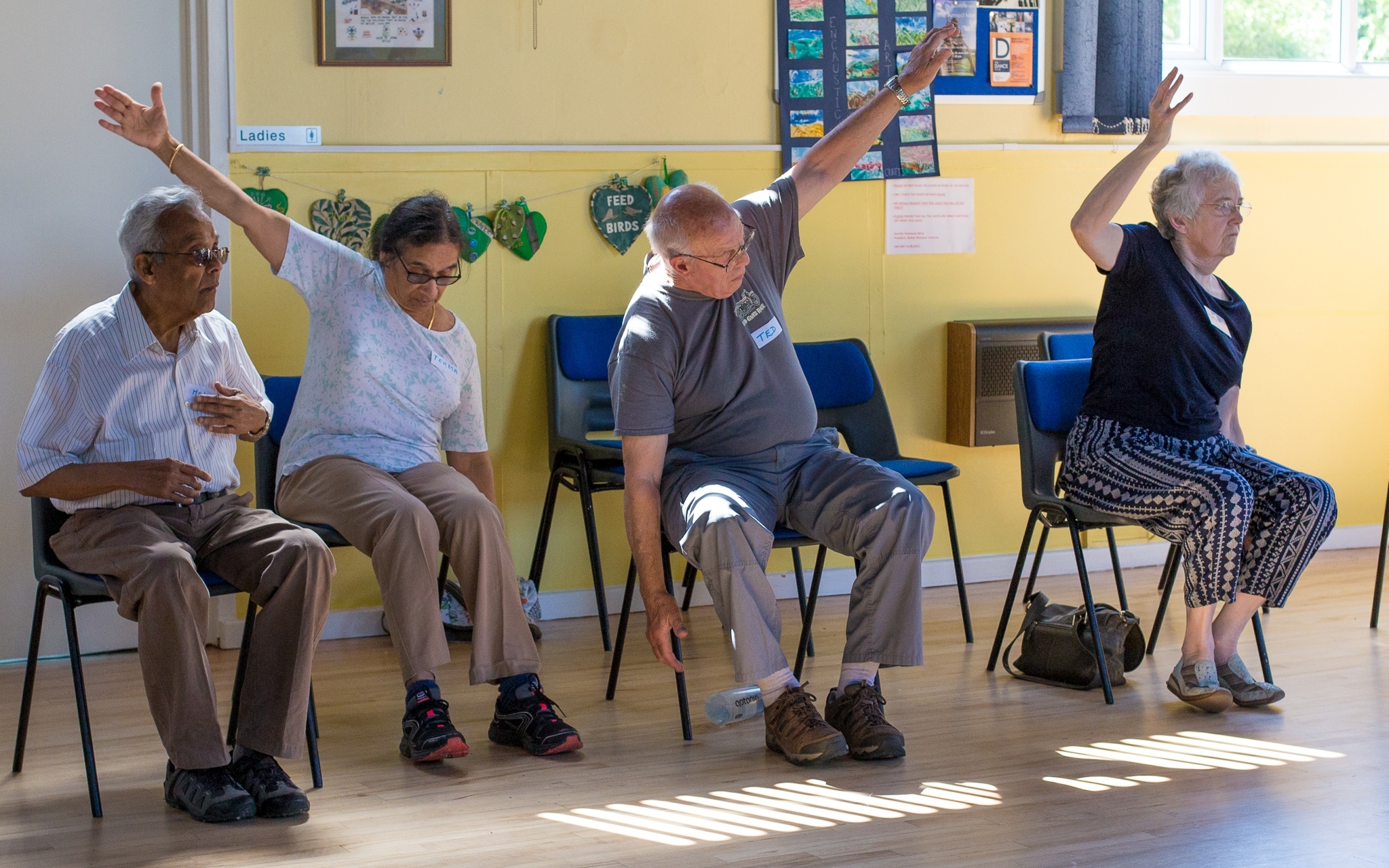 All together now...
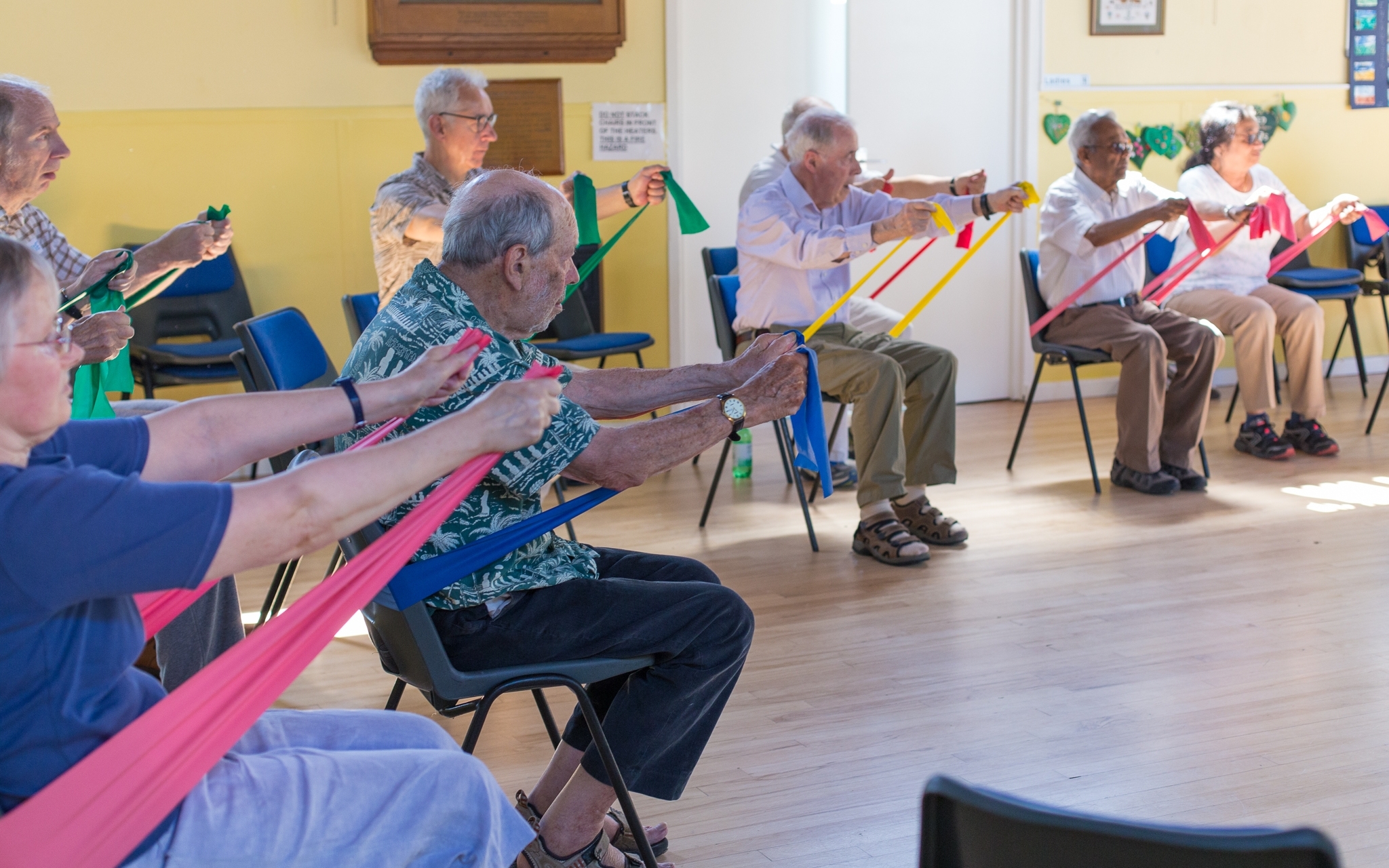 Big Bold and Balance:
stretching in colour!
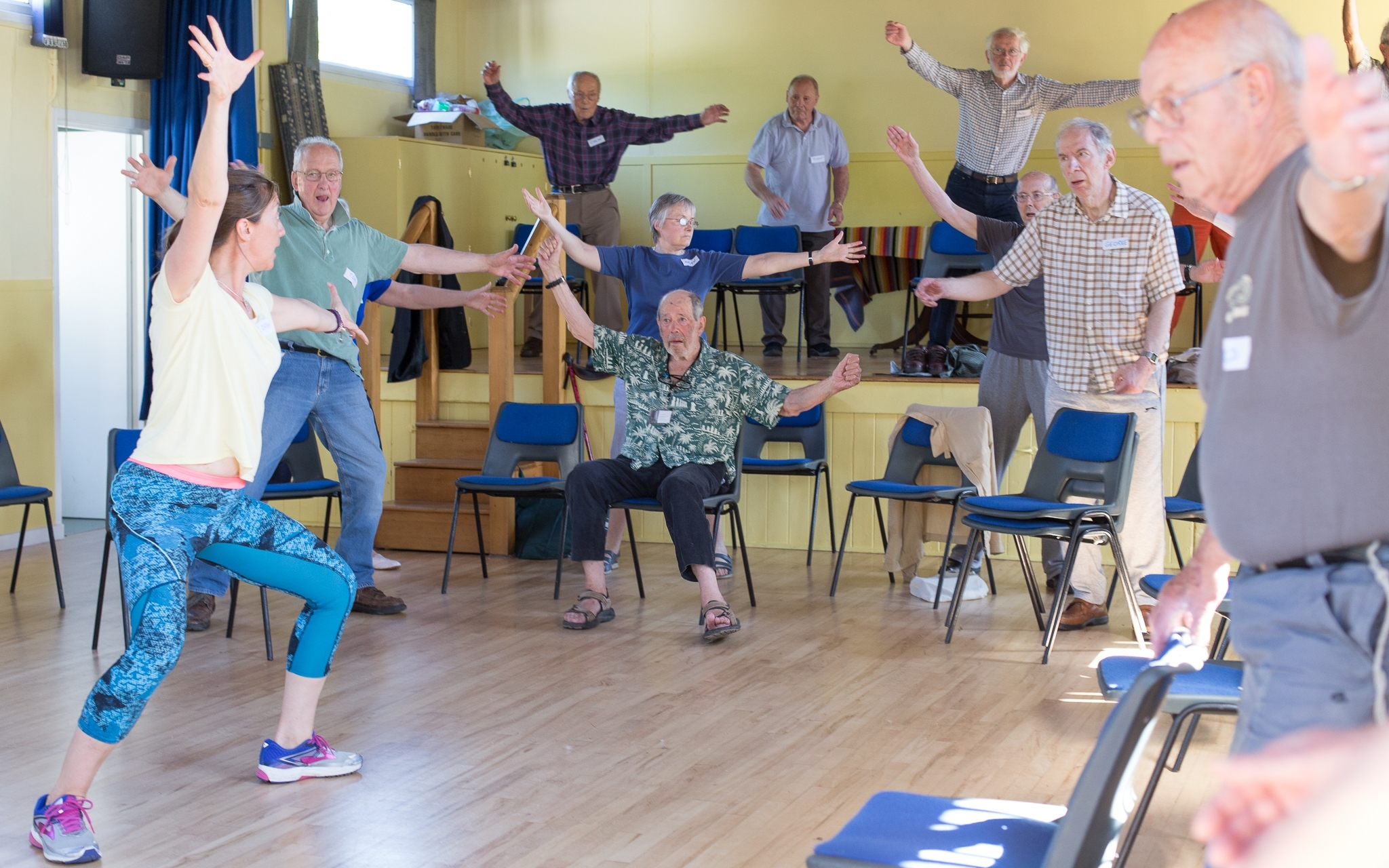 Big Bold and Balance:
exercise for all abilities
Working for PwP
Our most important aim:
to support people with Parkinson's
and their families and carers
Reunion party for the First Steps programme
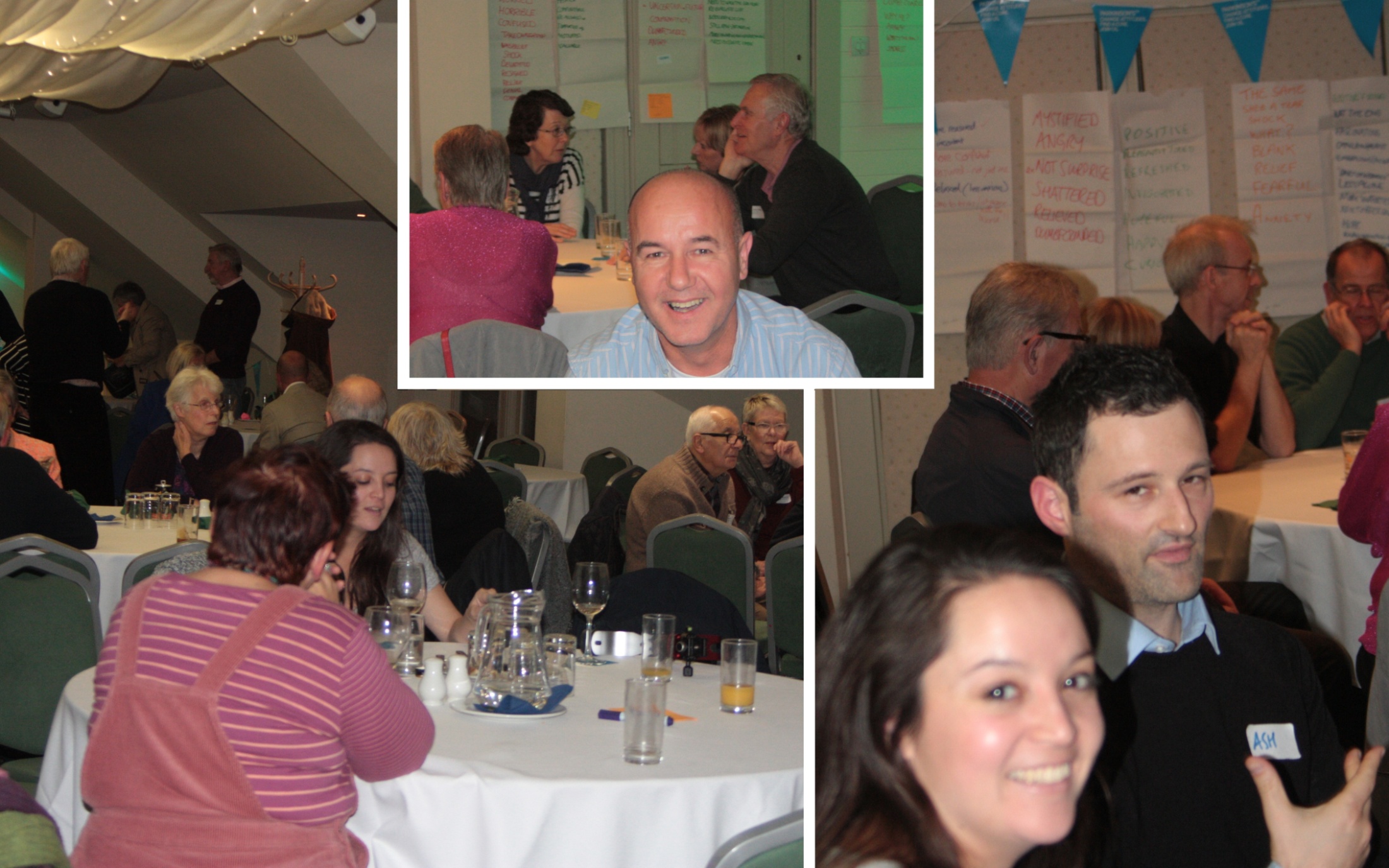 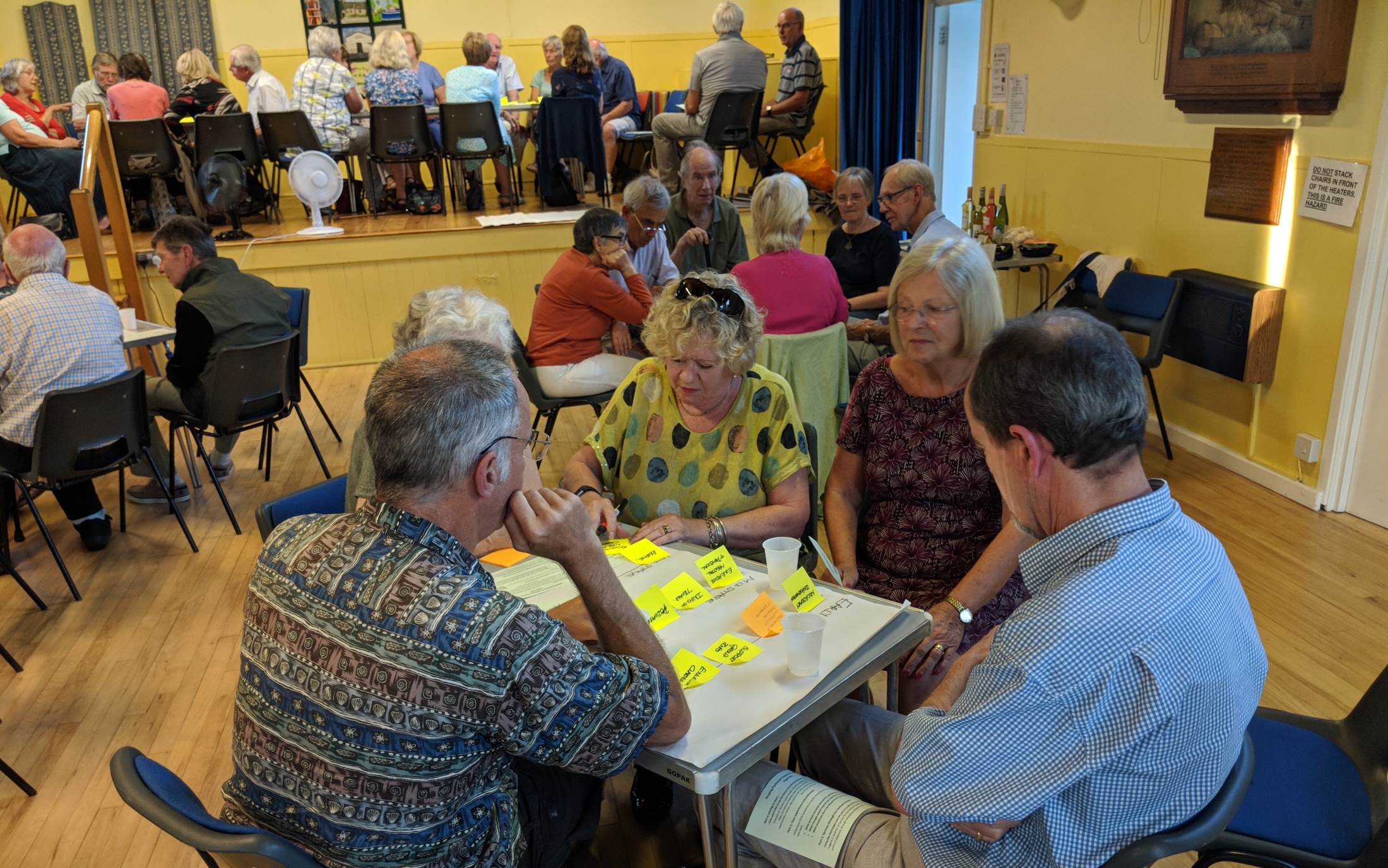 PwP discuss their priority concerns
at our August meeting
Just for fun
Our social activities allow
people with Parkinson's to meet 
in a supportive informal setting
Our Christmas party
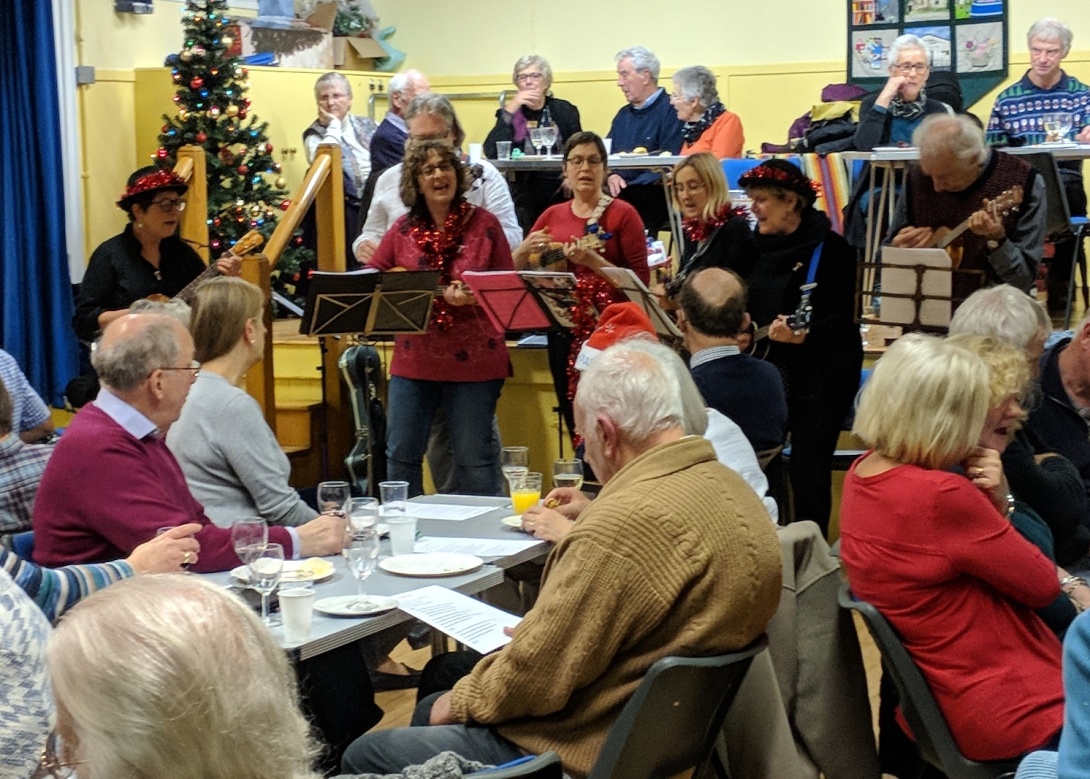 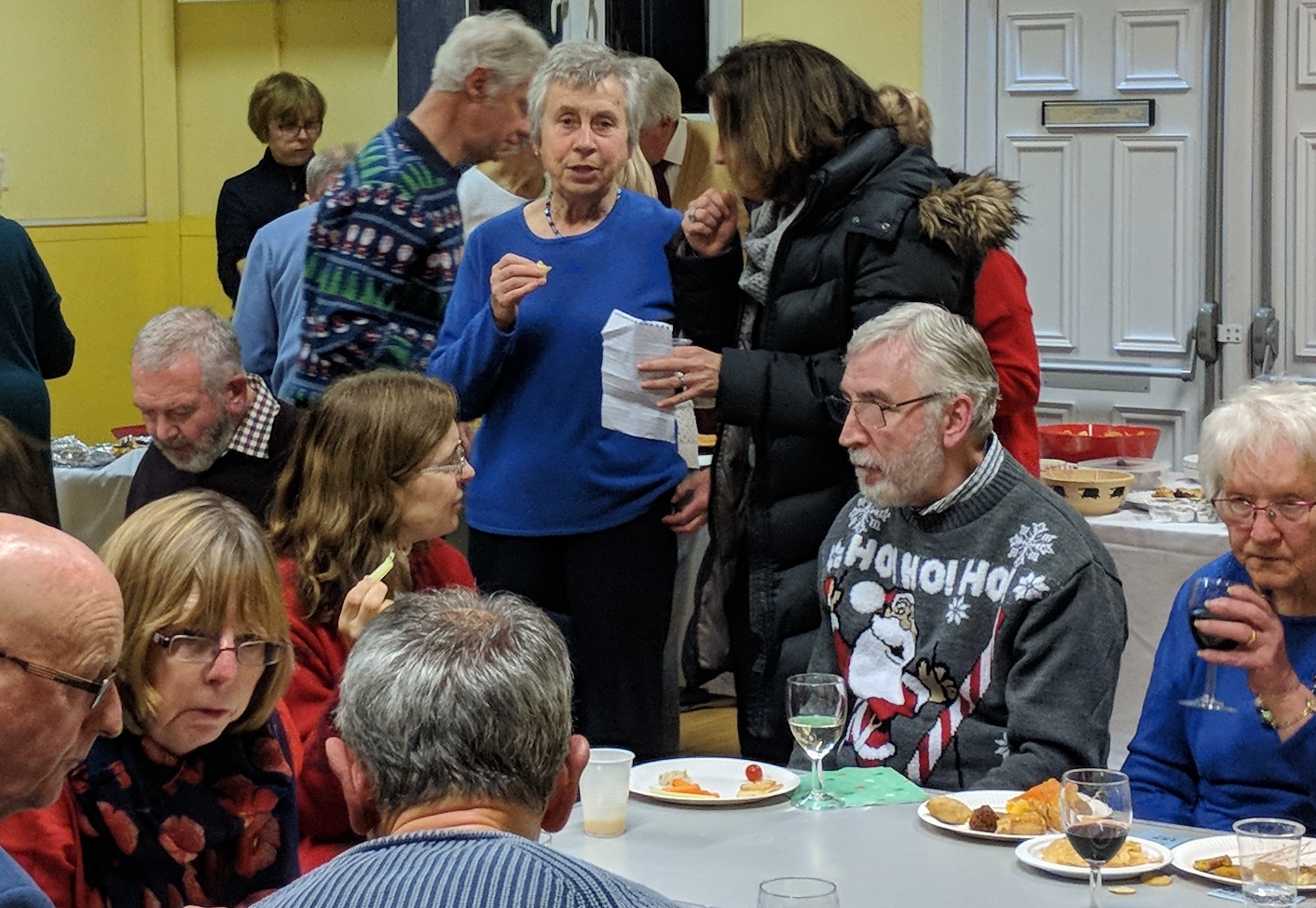 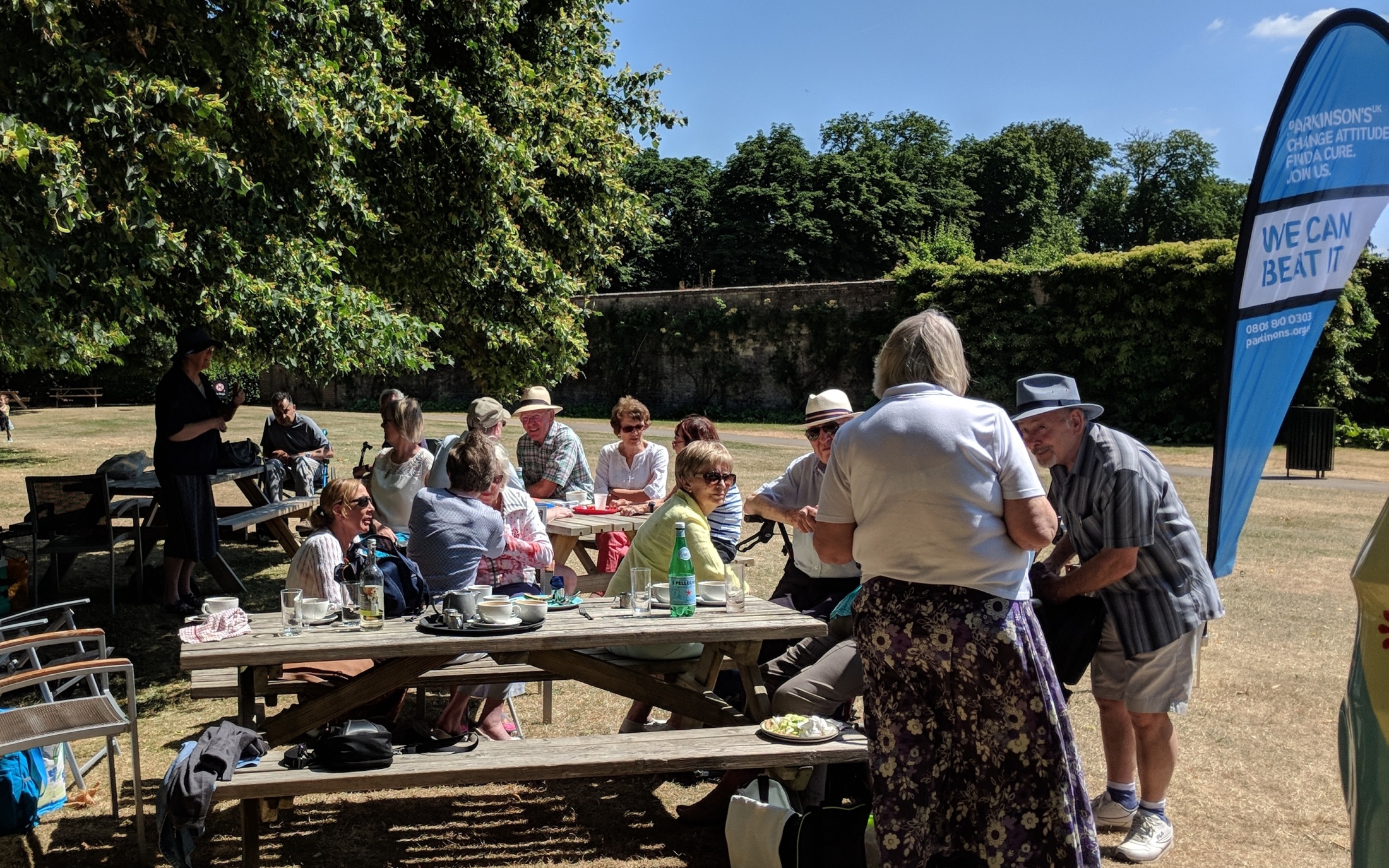 Picnic at Blenheim Palace
Summer Barbecue in Wytham Woods
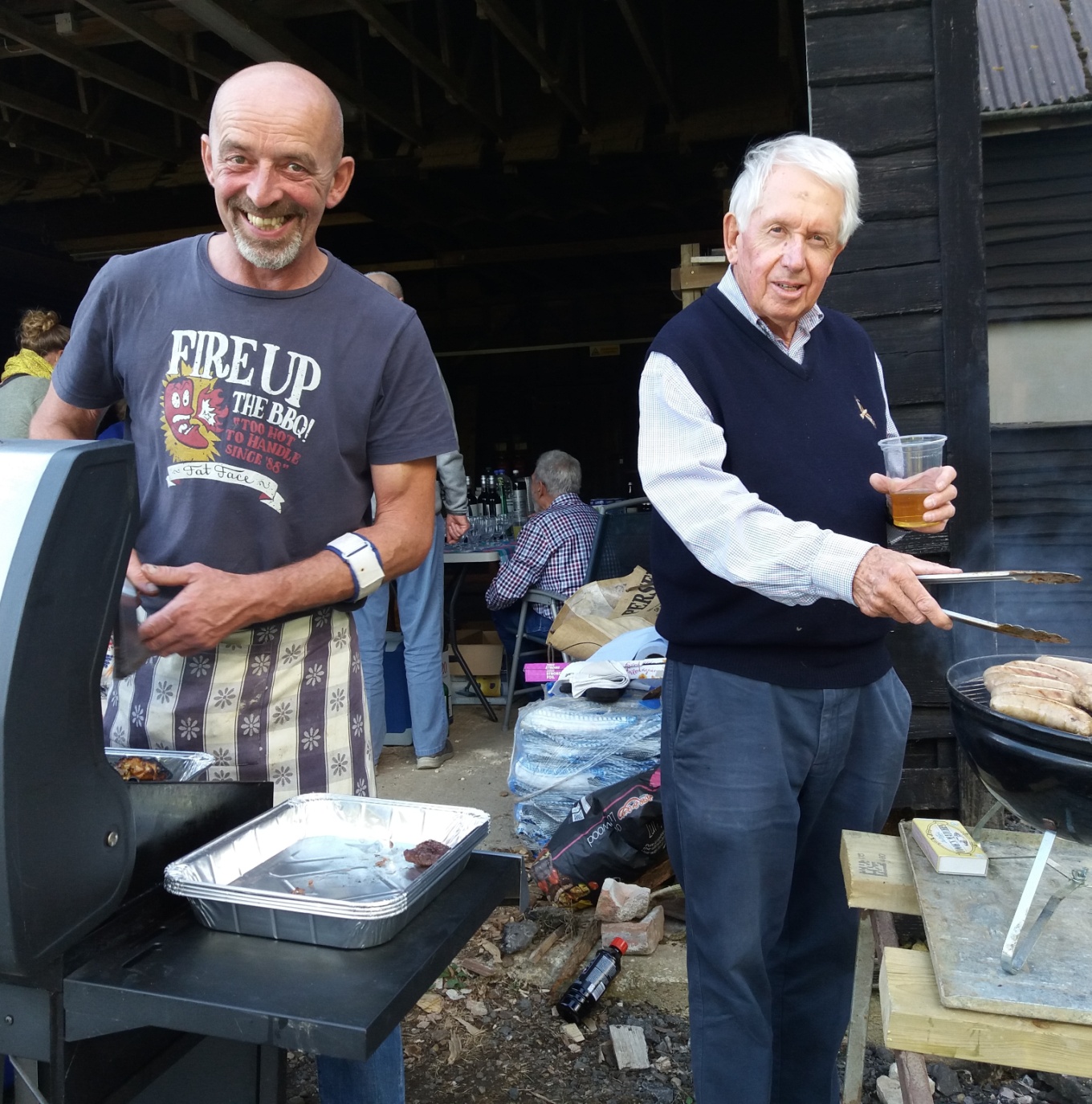 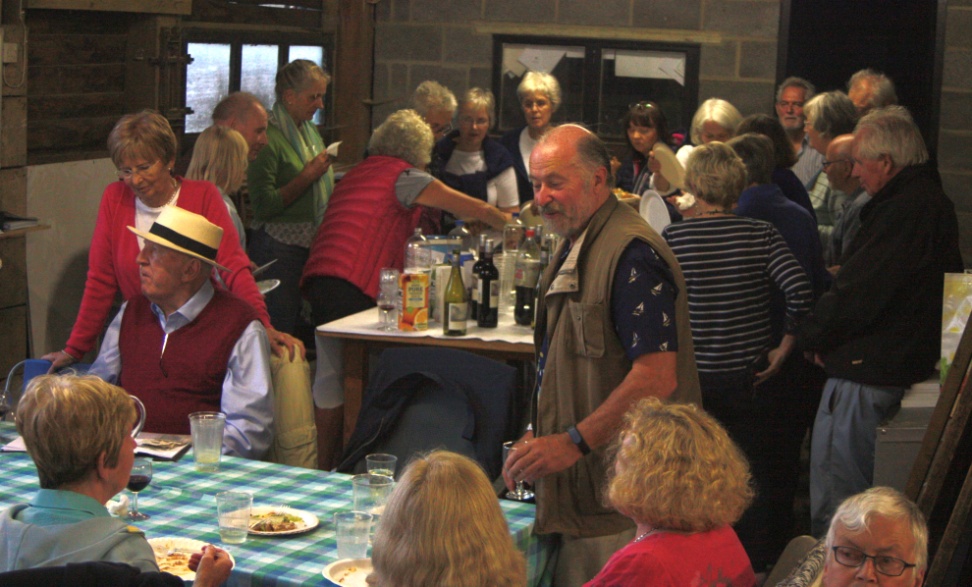 Fundraising
Barbecues, teas, walks, challenges...
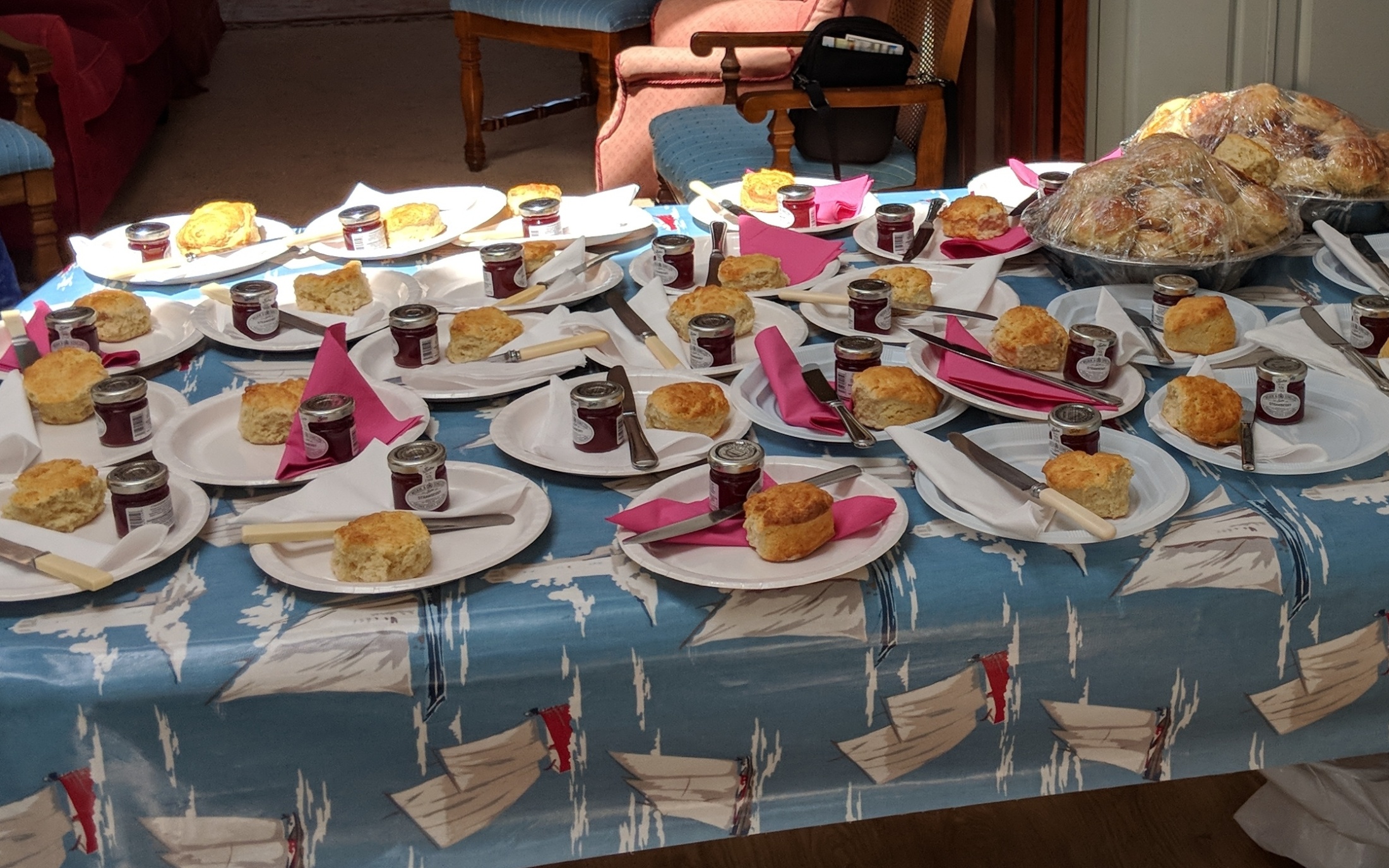 Expecting a few people for cream tea
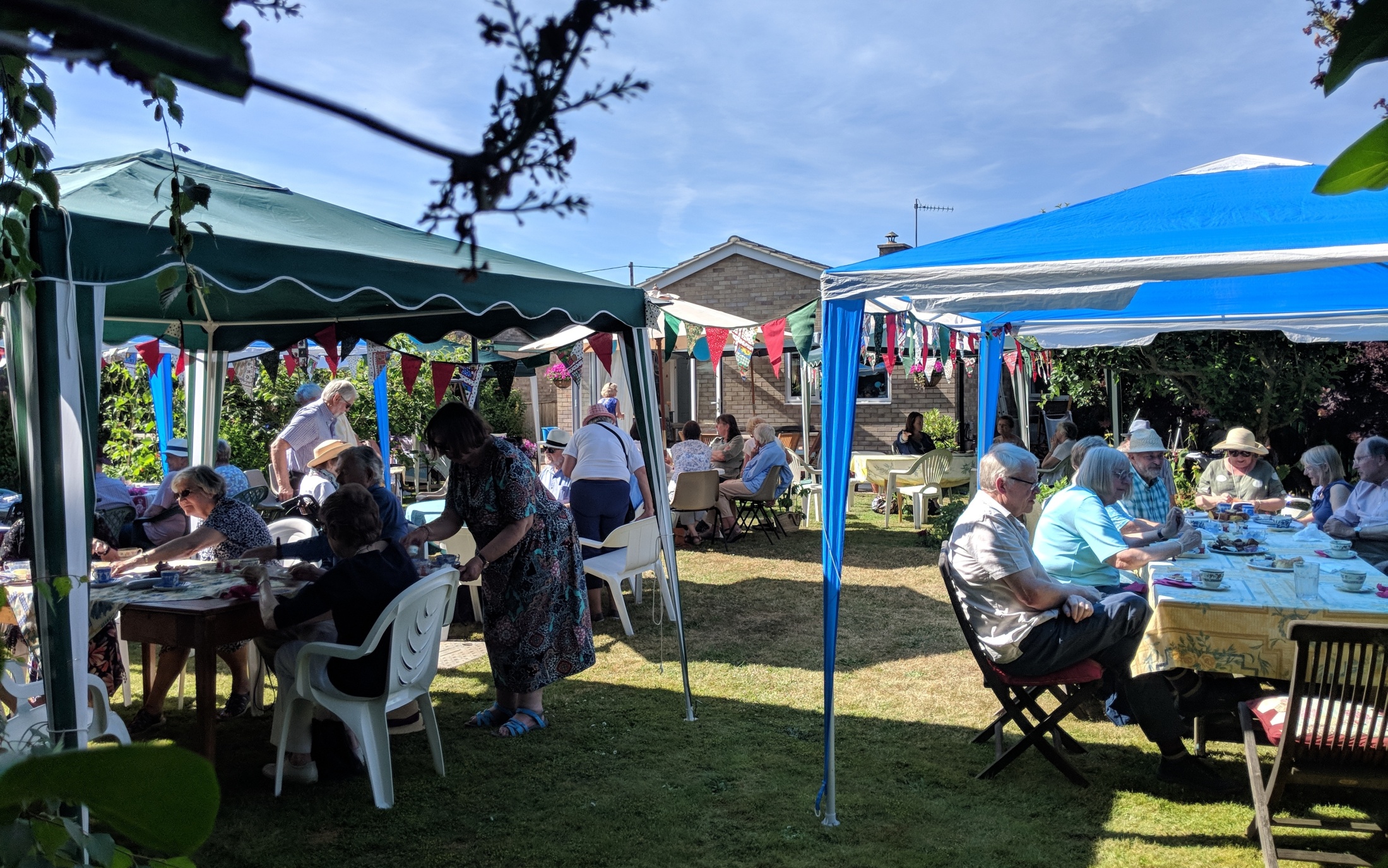 Cream Tea 2018 –over £450 raised
Amazing fundraising
by our members and friends –
all this in 2018 alone!
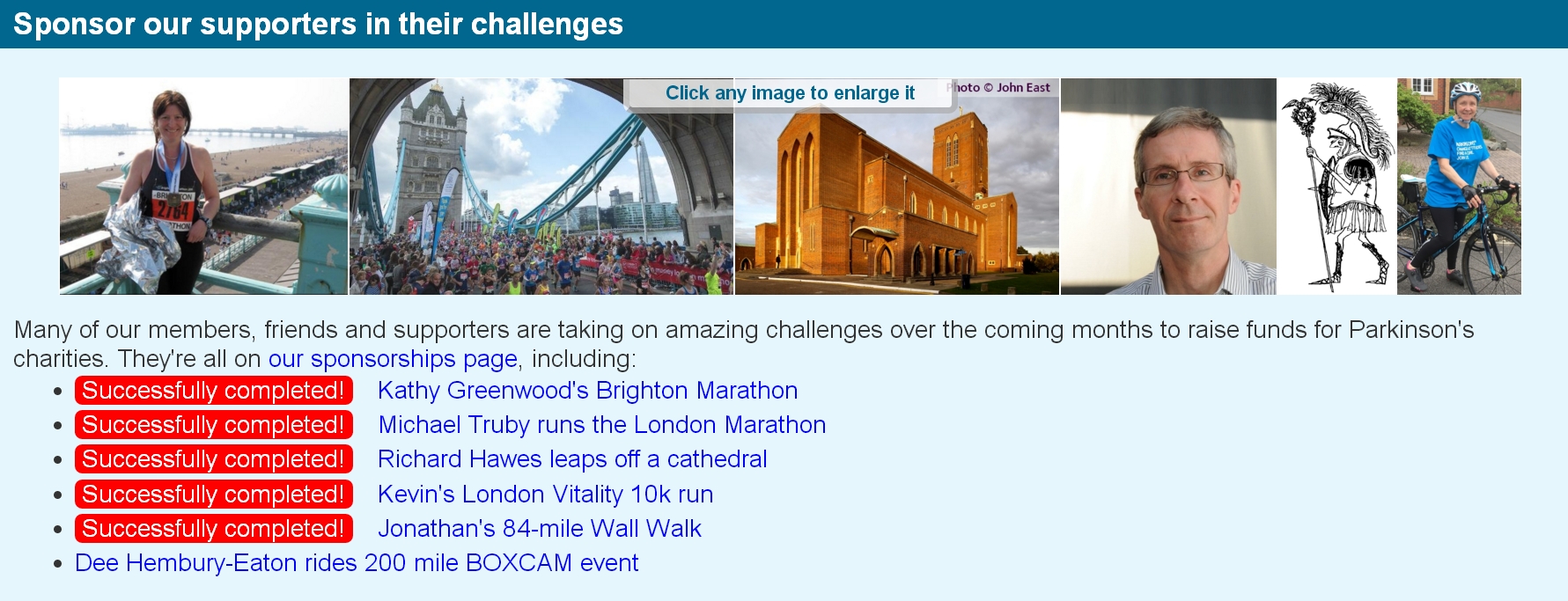 Details on our website
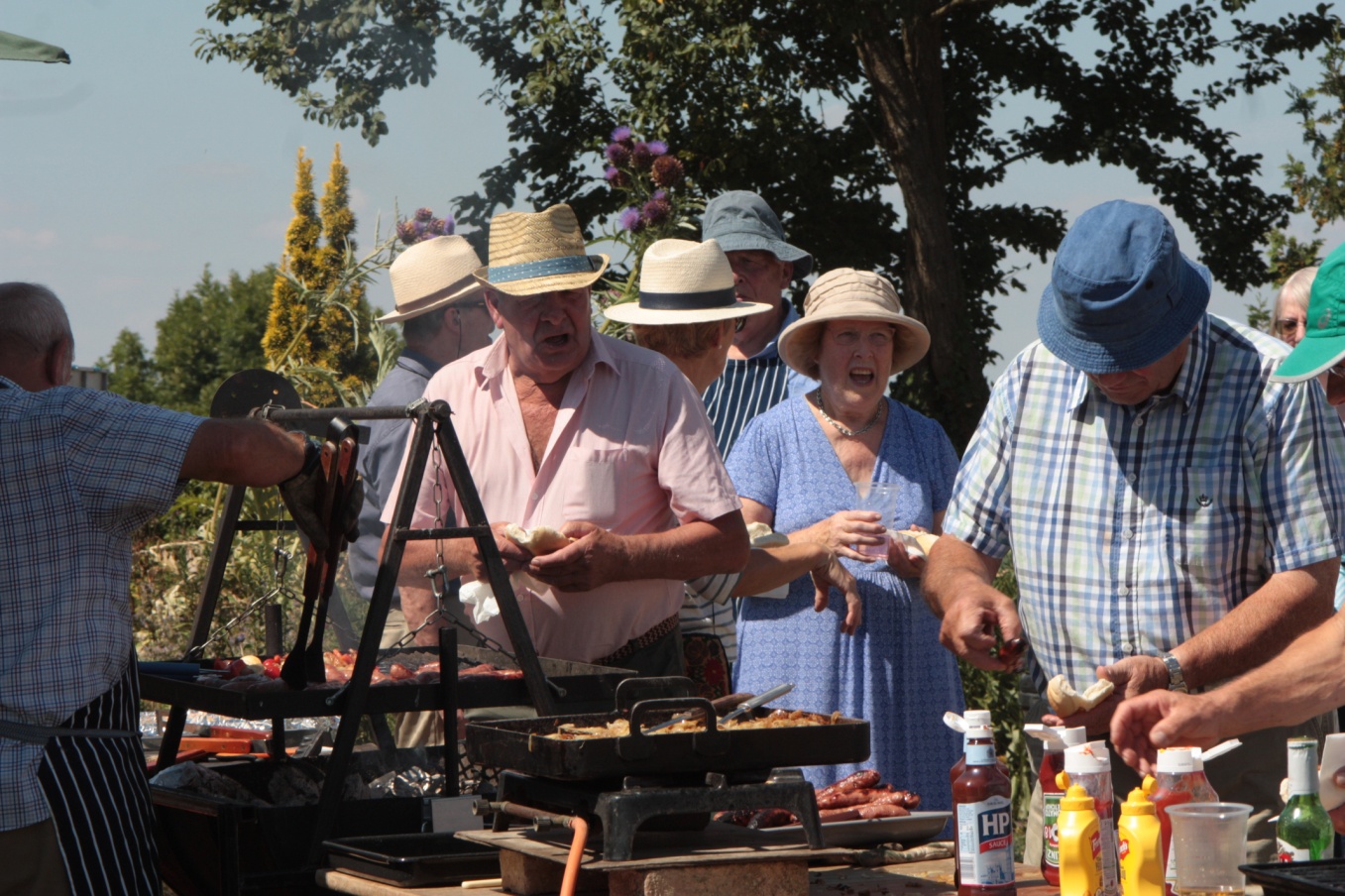 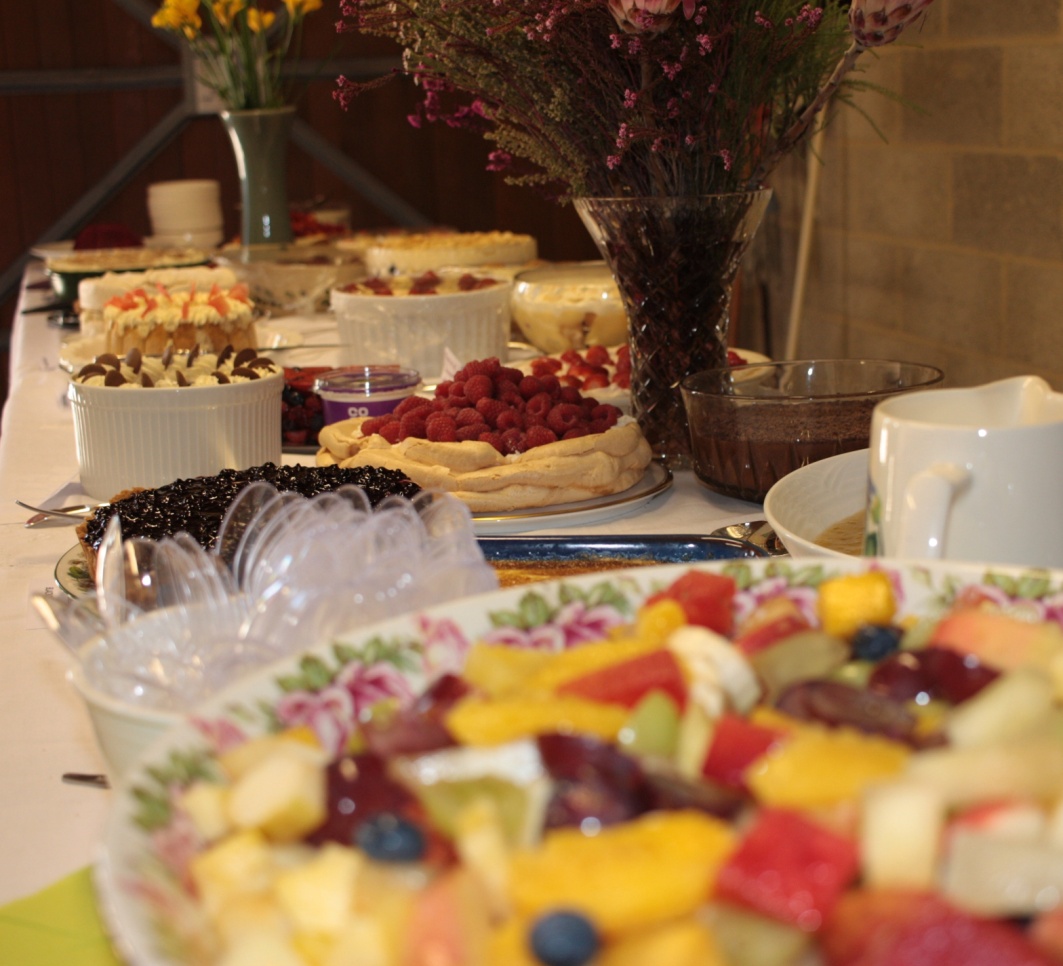 Hot Dogs and Puddings
raised over £2200
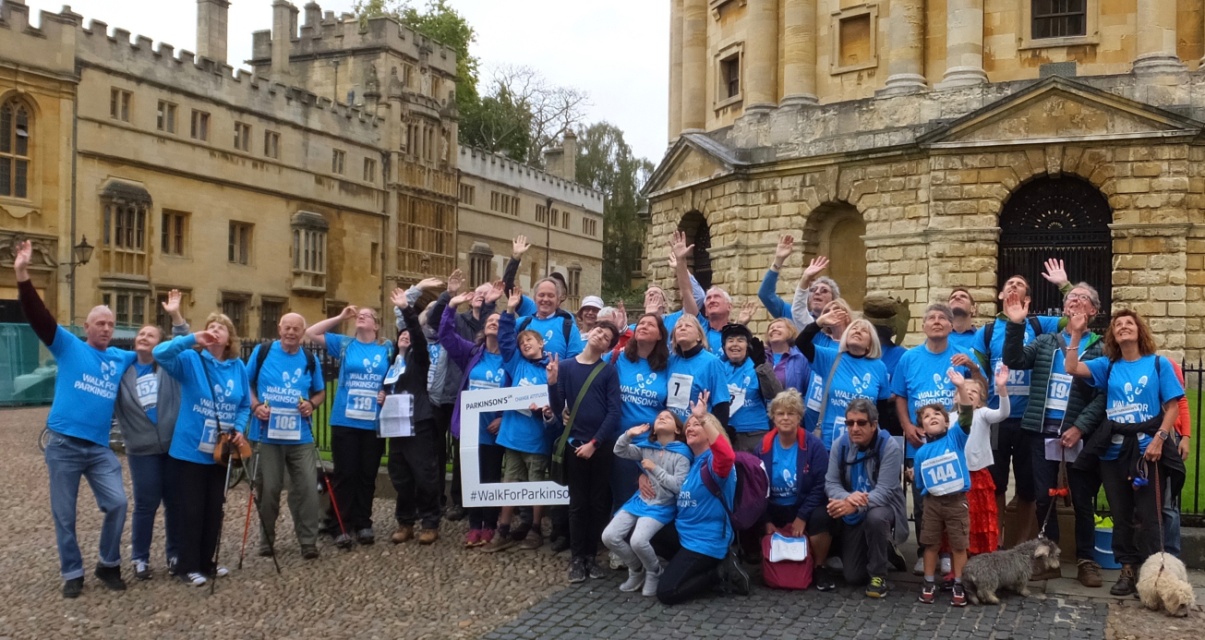 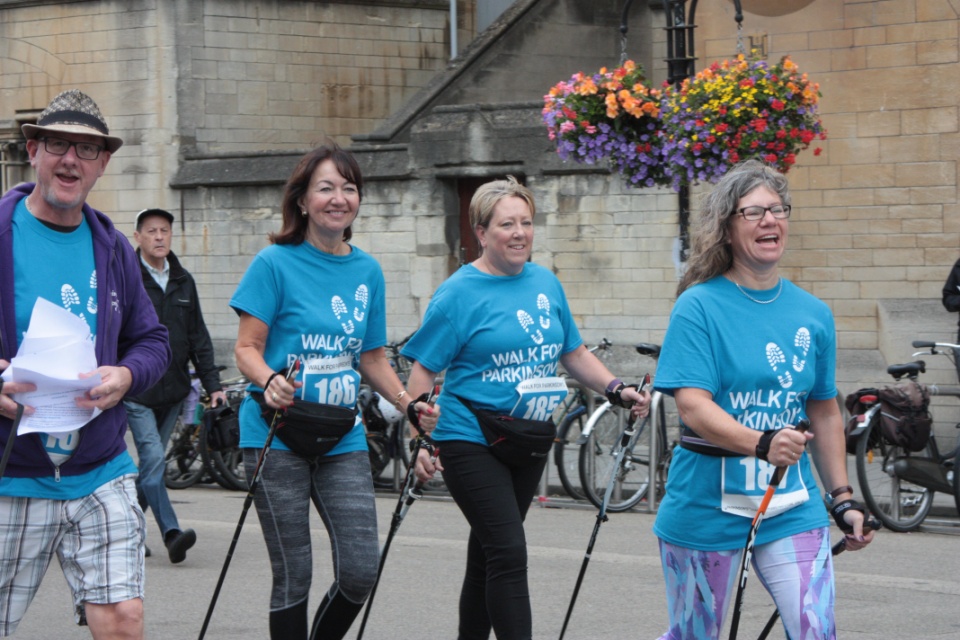 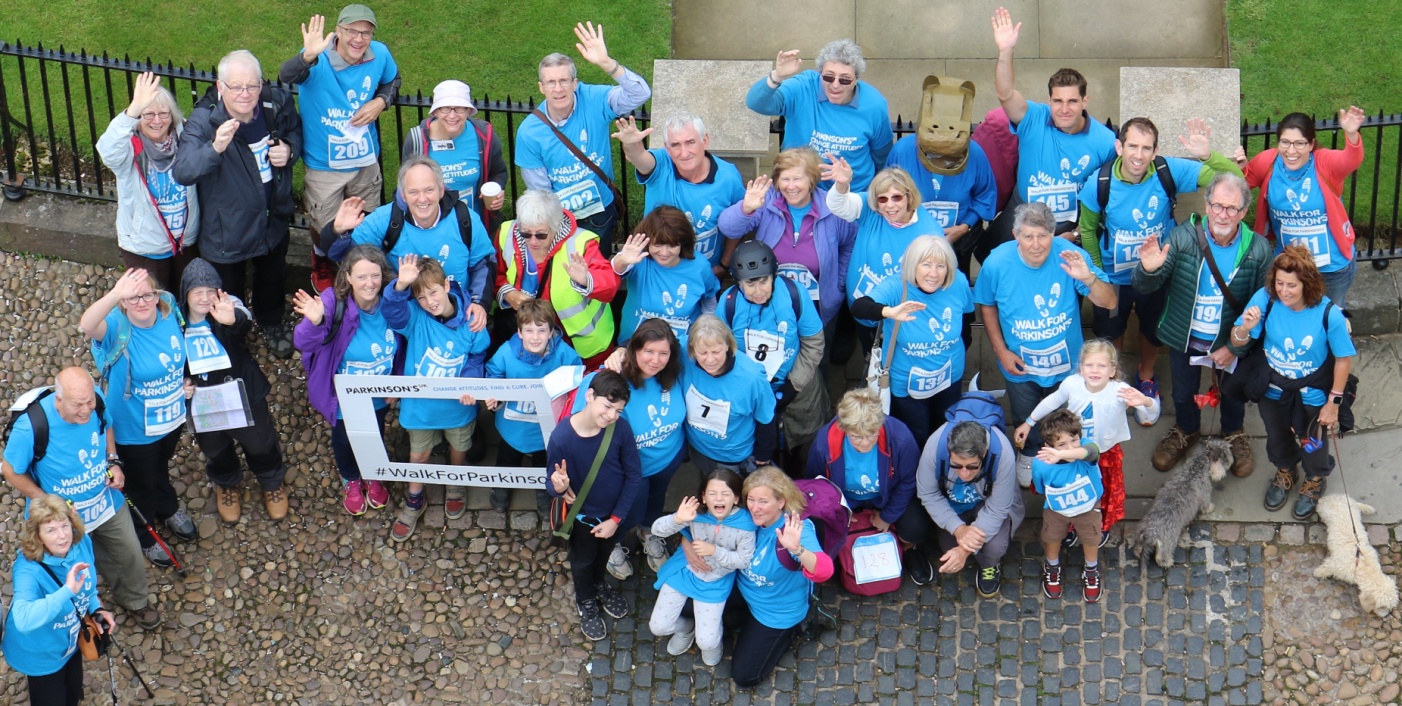 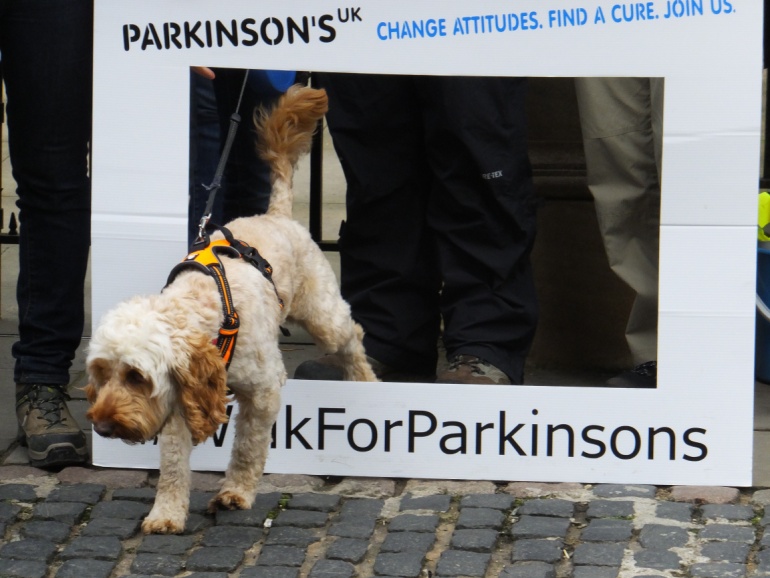 Walk for Parkinson's research fundraiser
Recognition
Prestigious awards for
our branch and its activities
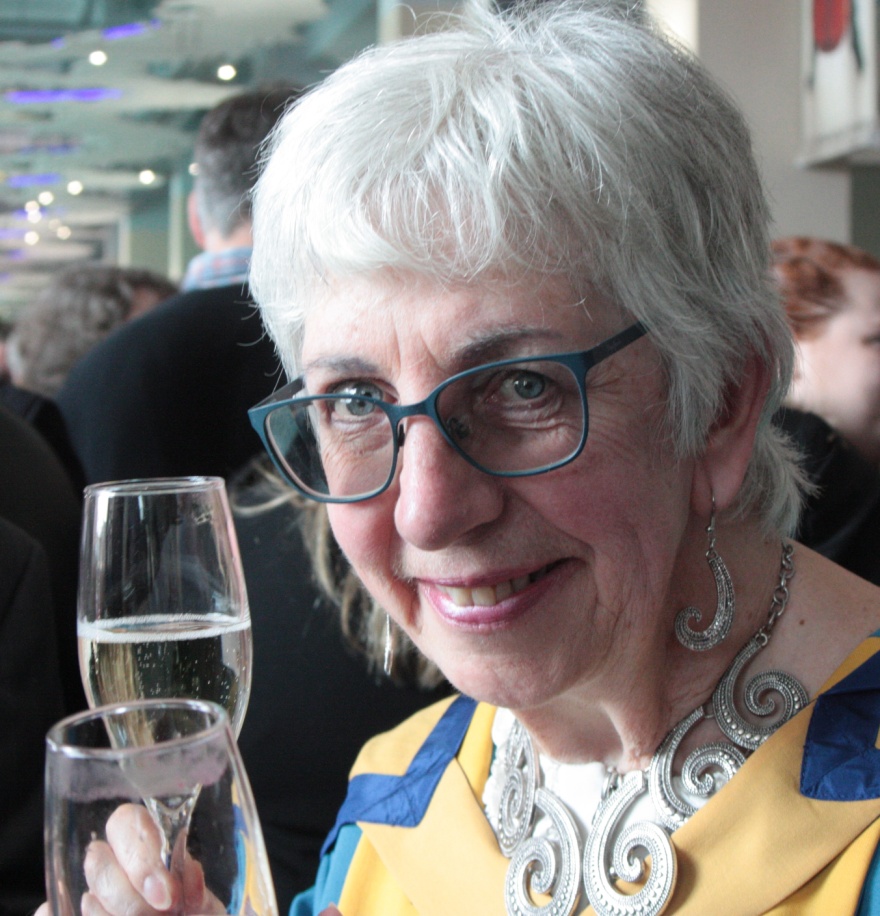 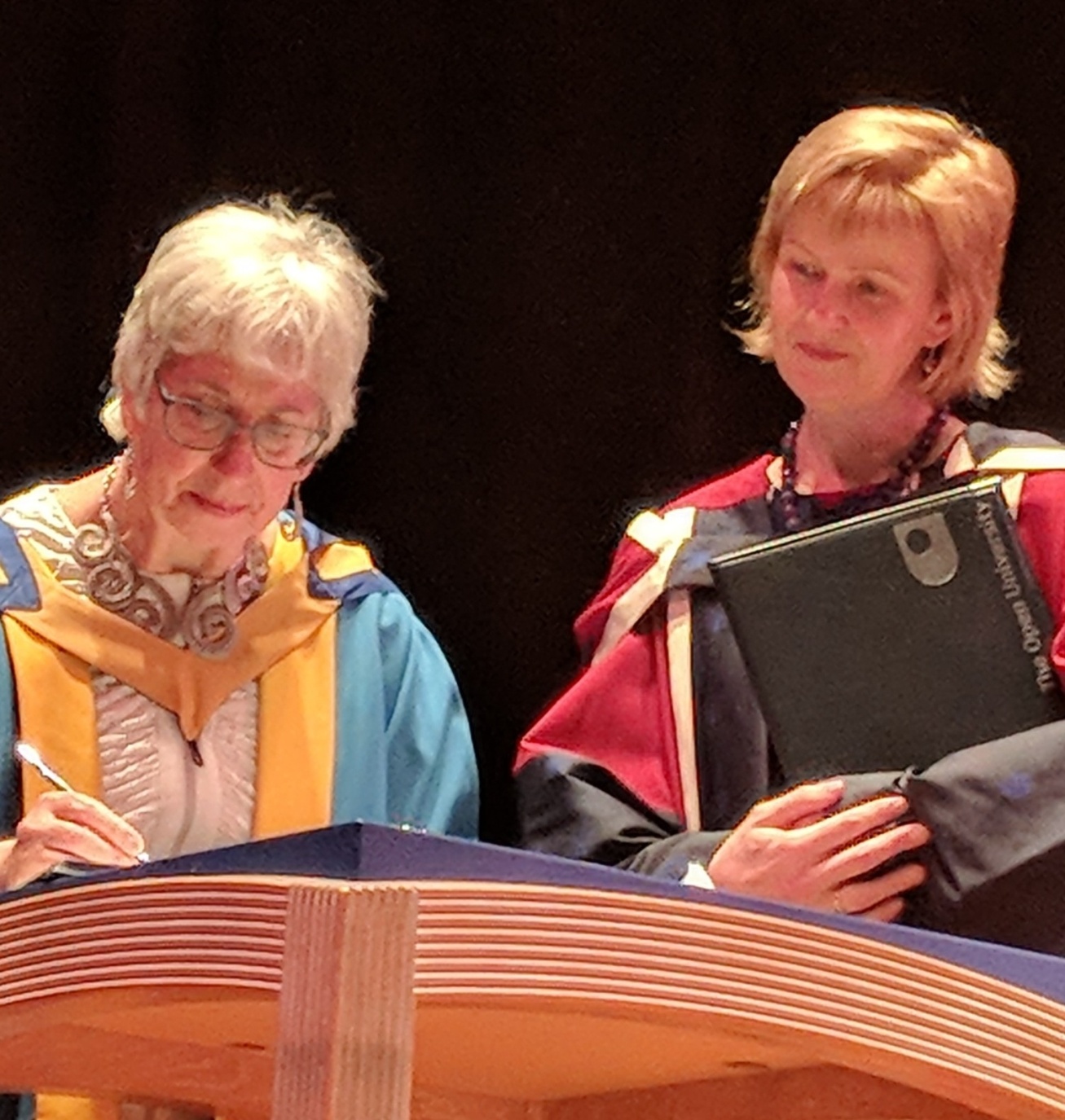 Our Chair awarded honorary OU degree
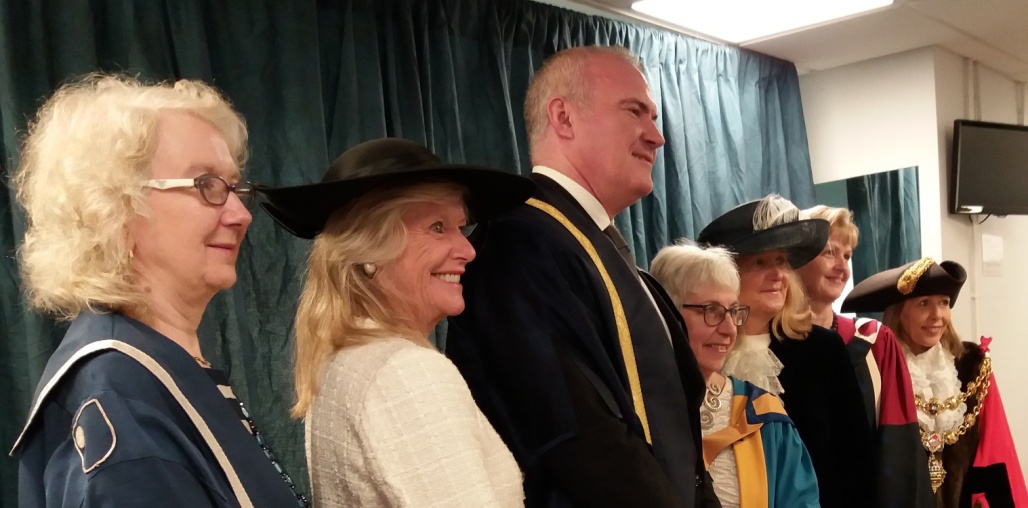 Recognition by Reading University of Dr Patrick Lewis's work for our Conference
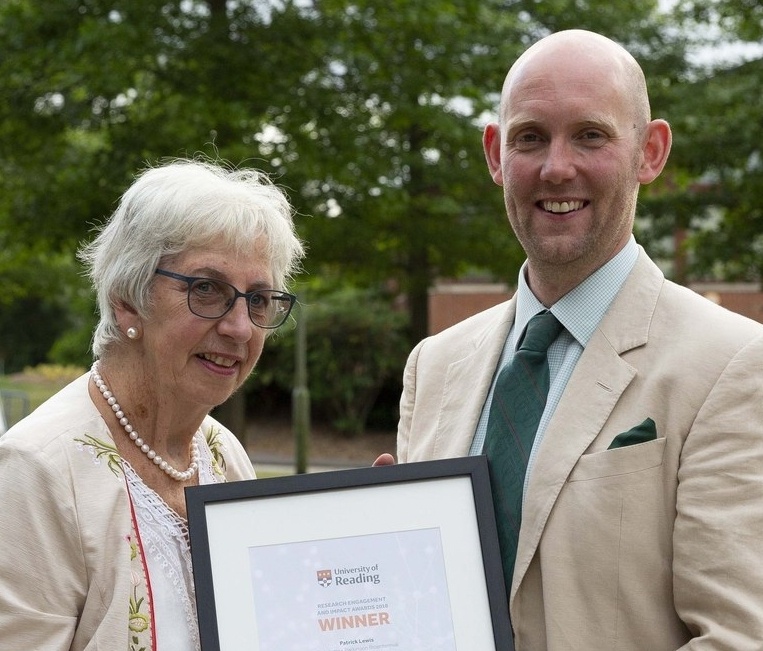 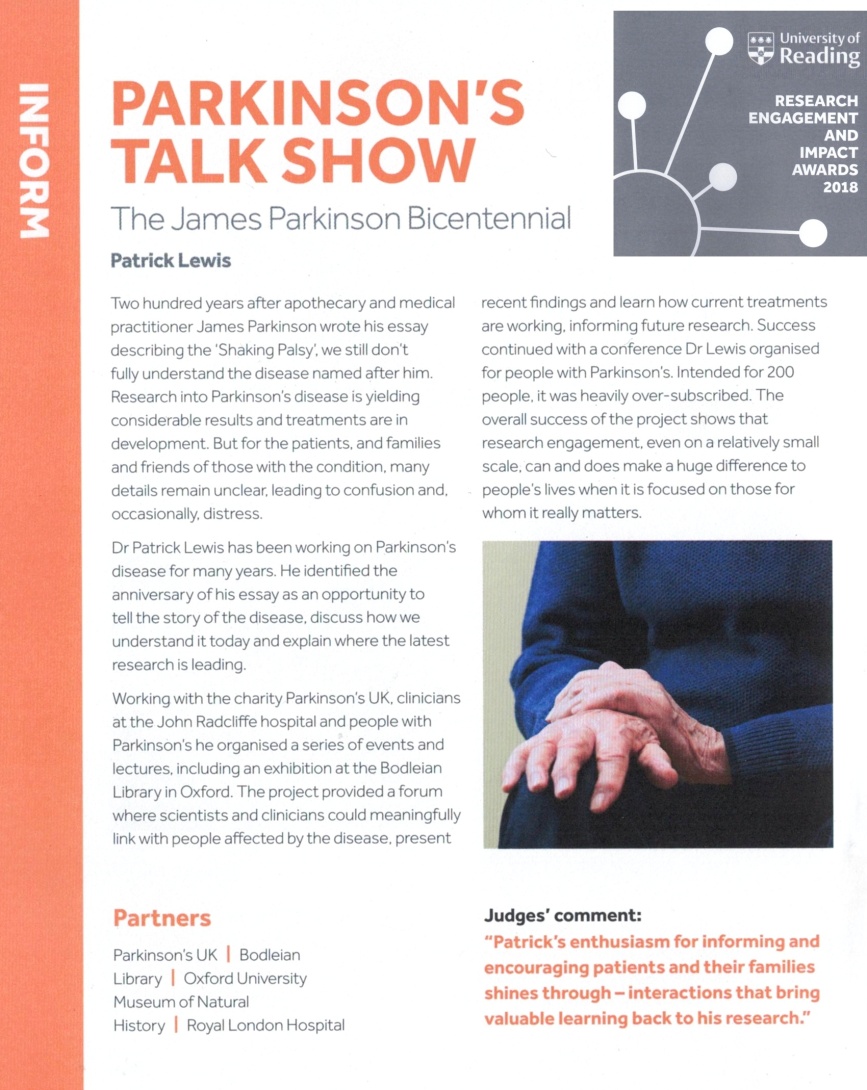 Parkinson's 200 Plus
Our conference and related events to mark the 200th anniversary of James Parkinson's "Essay"
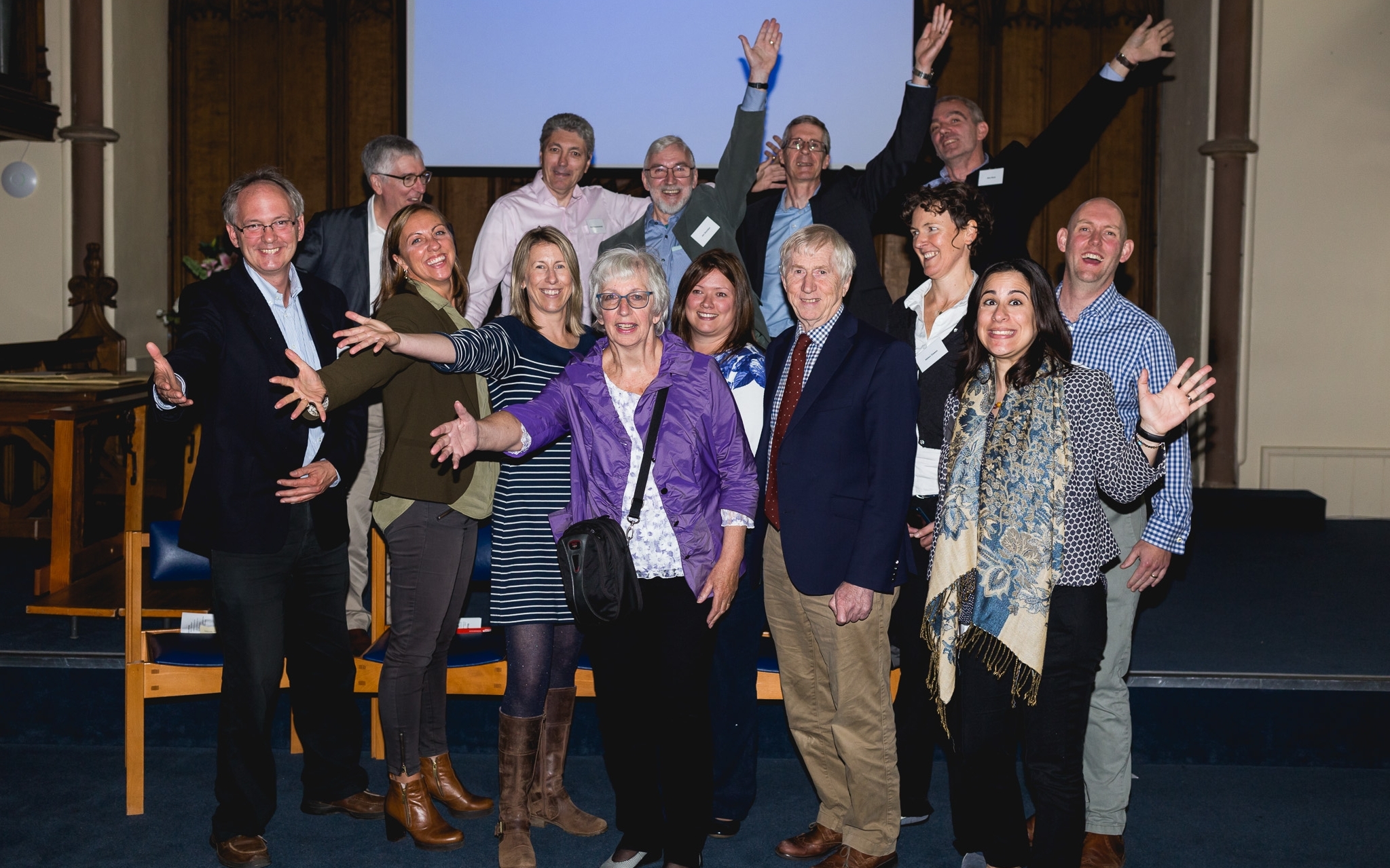 Presenters: researchers, PwP, therapists
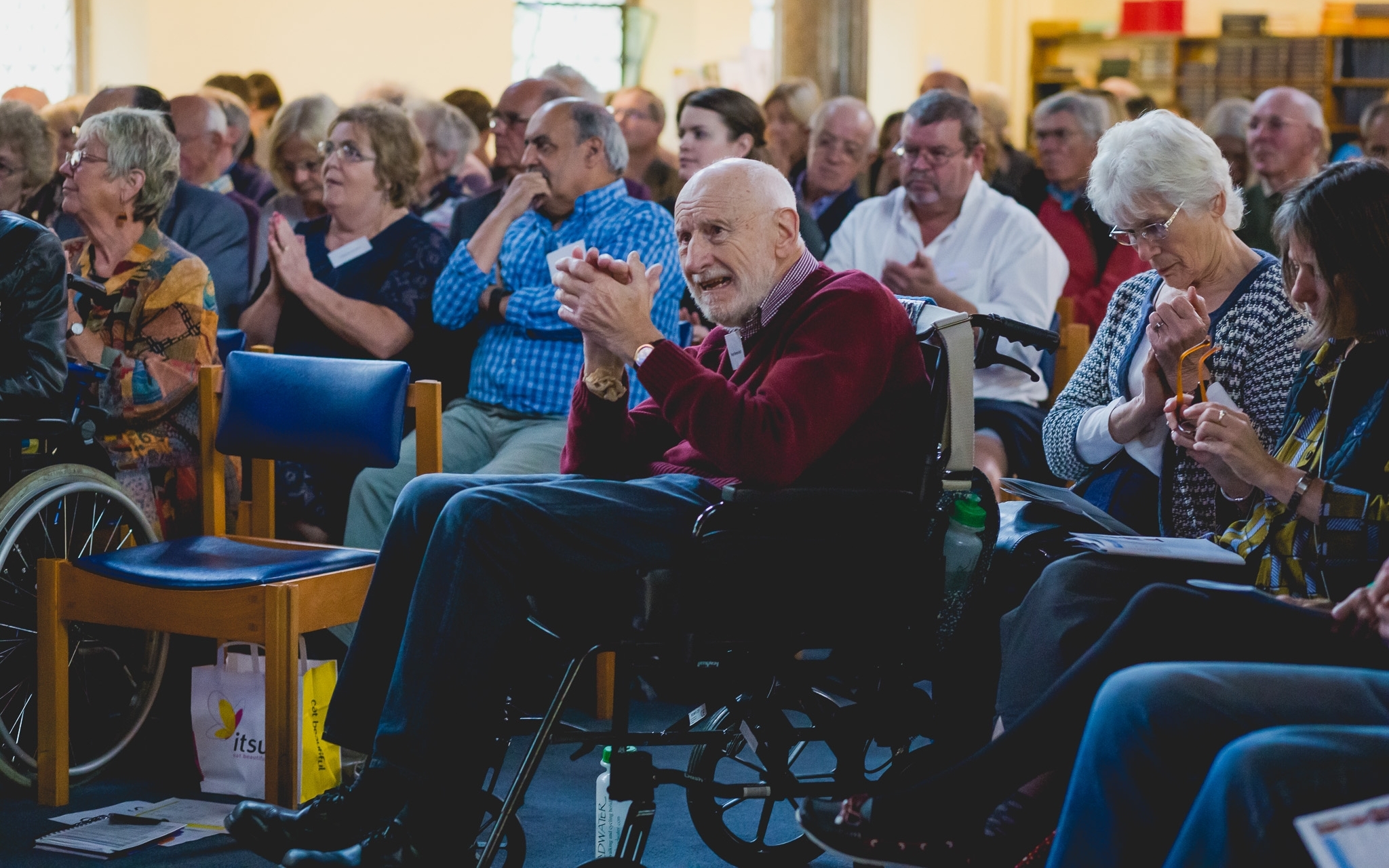 An appreciative audience
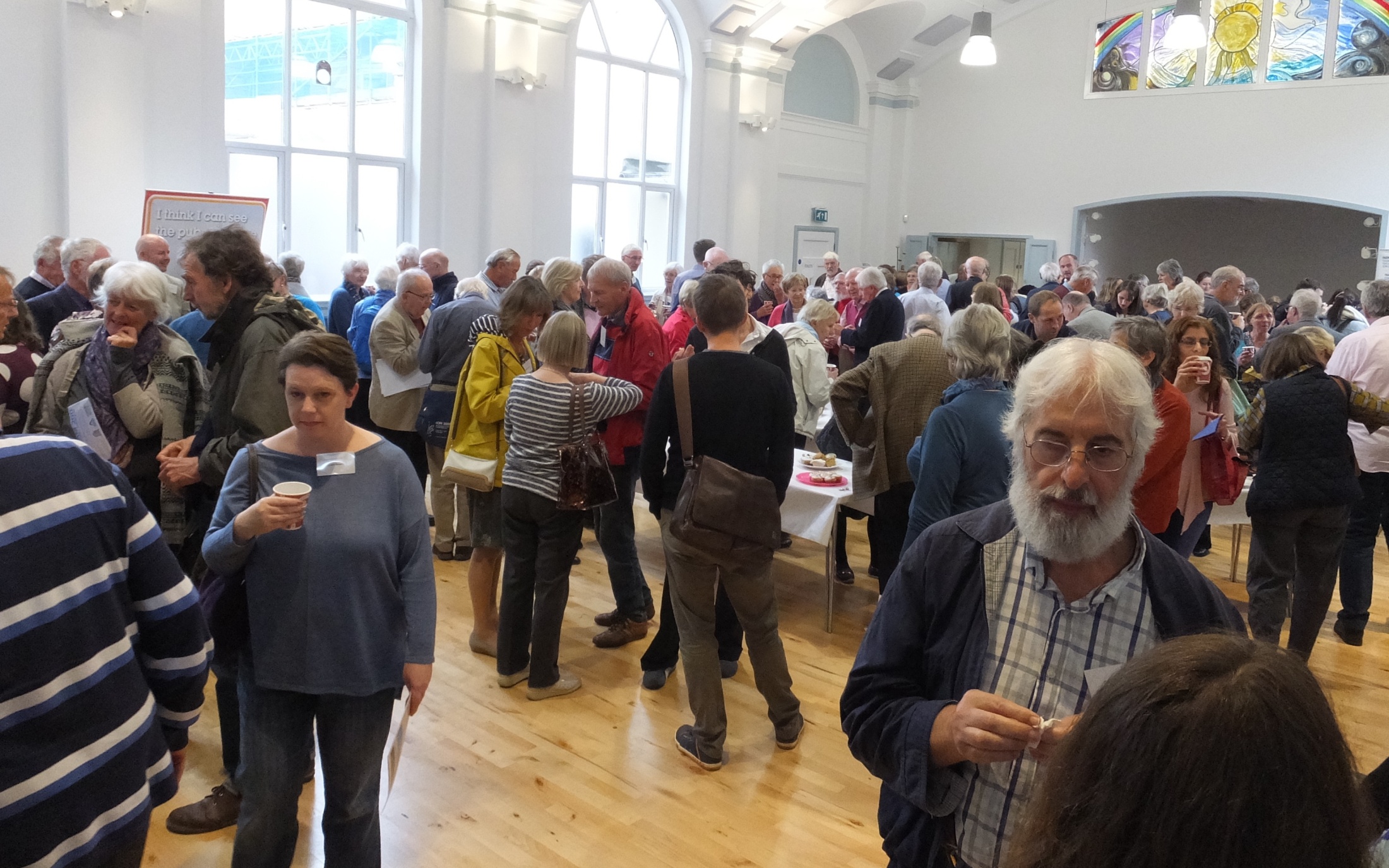 Opportunities to network and discuss
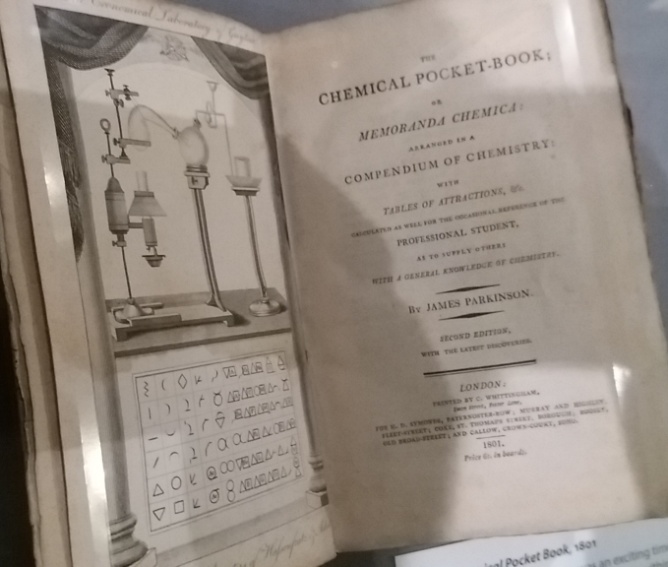 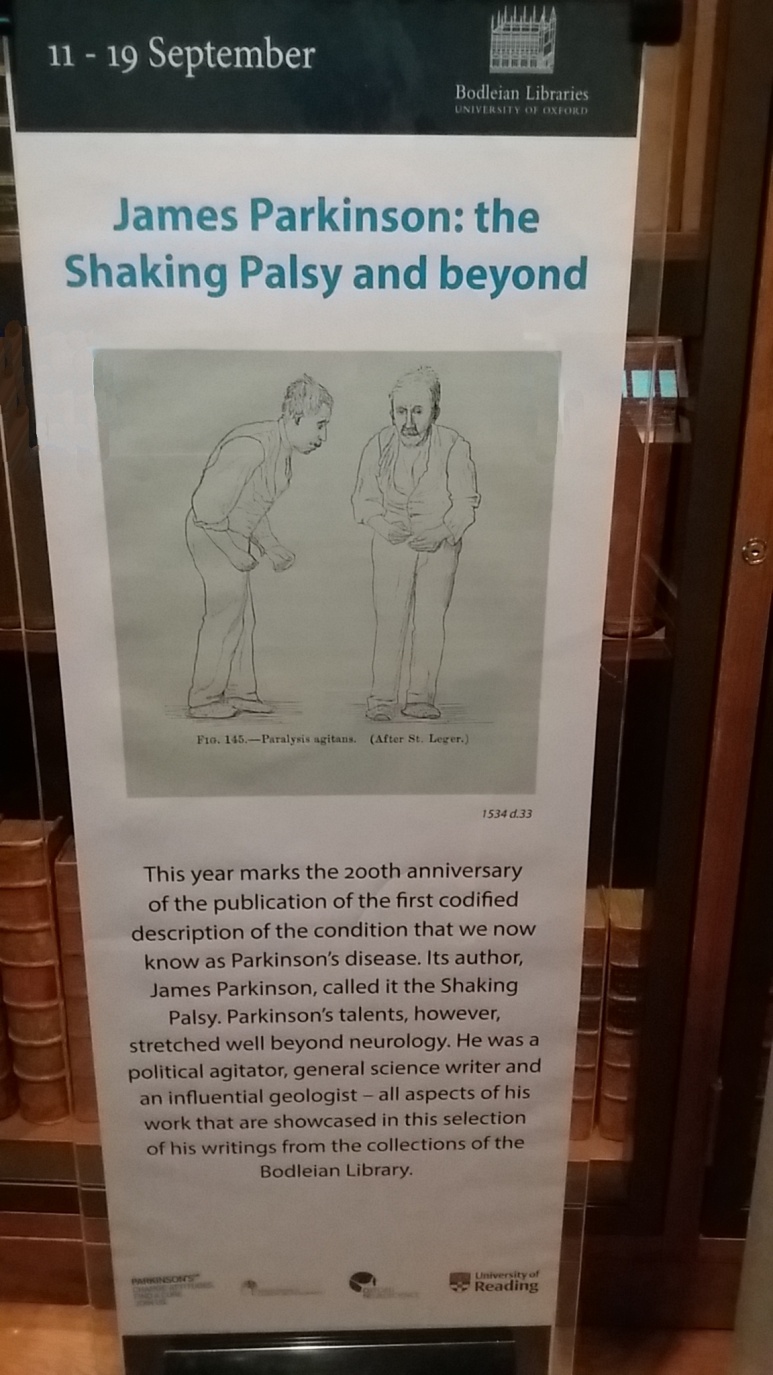 Exhibition at the Bodleian Library
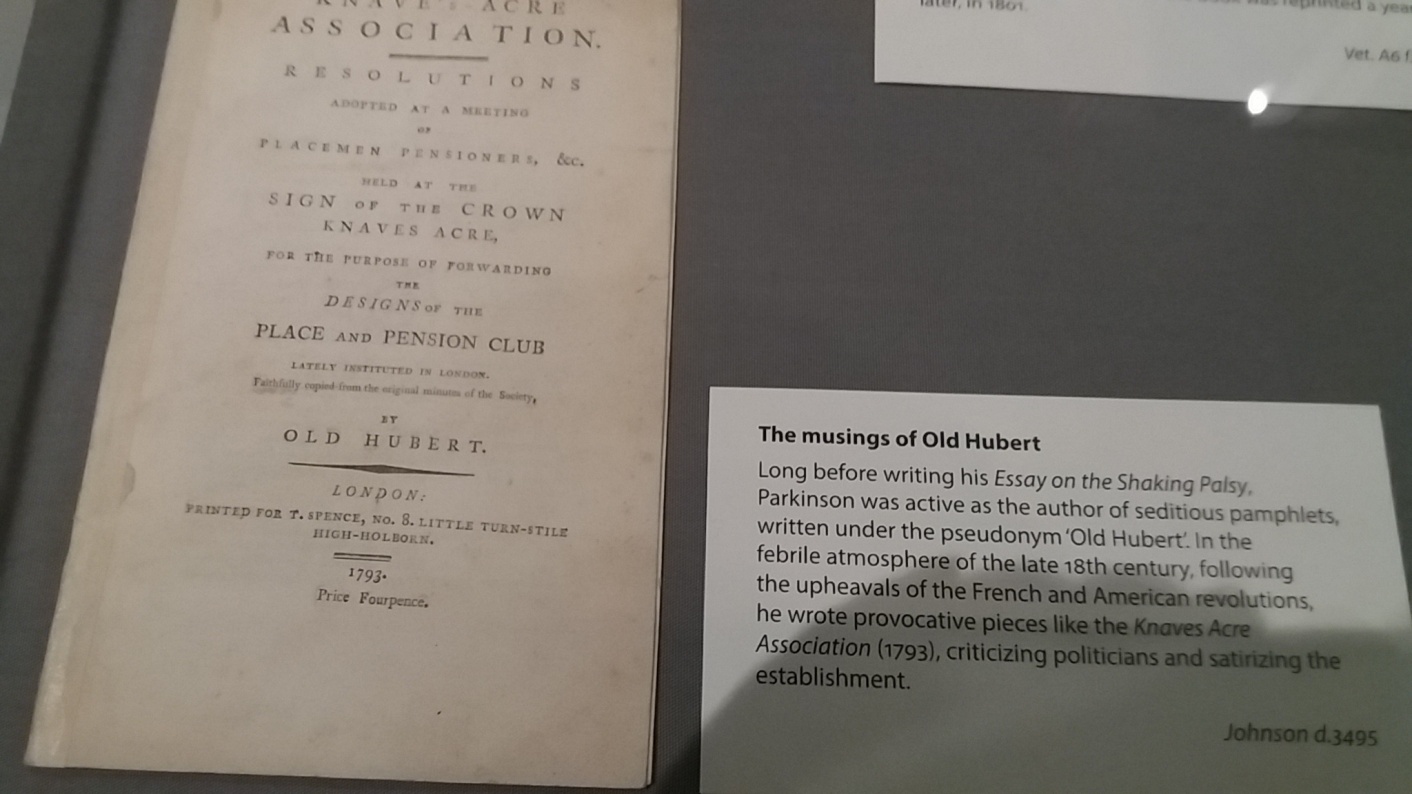 Engaged with research
Some of our visits and activities
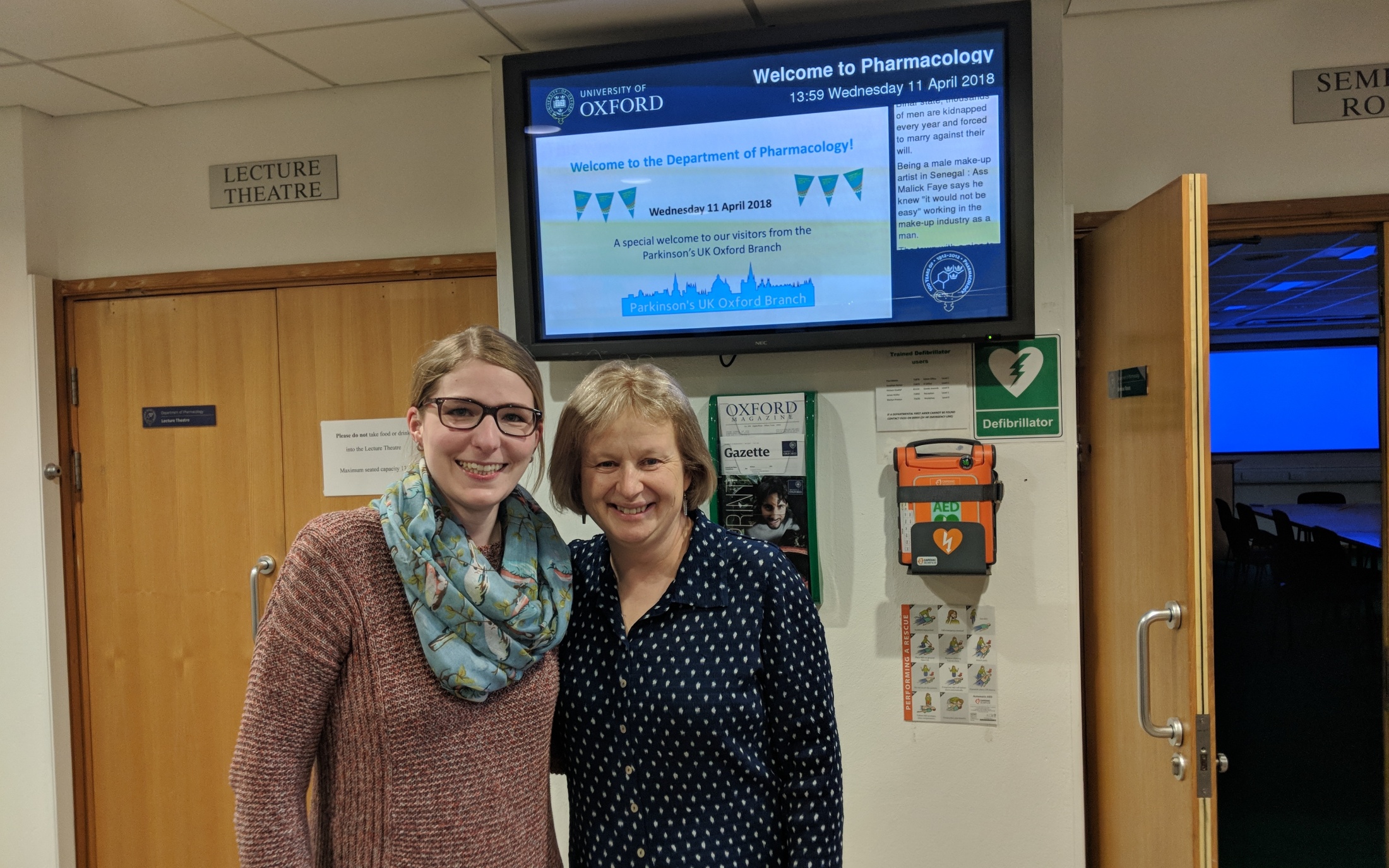 Visit to Prof. Platt's lab
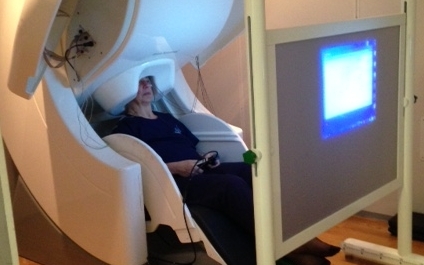 Members act as research volunteers